EVANGÉLIKUS SZAKÉRTŐK ÉVKEZDŐ KONFERENCIÁJA  Szikora ÁgnesfőosztályvezetőOktatási HivatalBudapest, 2024. szeptember 10.
Pedagógusminősítés 2024.
Pedagógusminősítés 2025.
Aktuális feladatok
I. Átsorolás -> Intézményi átsorolási tájékoztató levelek
1. 2023. évi eljárás „átcsúszó” minősítéseiről 2024.09.04-én értesítés az intézményeknek.
2. ÚJ!! 2024-től évente 2 átsorolás: szeptember 1-jétől is! (Puétv. 97.§ (8))
-> 2024. évi eljárás 1. félévi eredményeiről 2024.09.04-én értesítés az intézményeknek.
A 2024. évi eljárás 2. félévi eredményeiről már csak a 2024.09.01. után minősültek eredményét küldjük meg 2025 januárjában.
II. Mesterprogram/kutatóprogram vizsgálata igazgató/fenntartó által 2025.09.01 – 10.31. (401/2023. Korm. rend. 83.§ (1))
Minősítés 2025.
Portfólió nyitás: 
-     2024.09.04. – 2024. évi eljárásba pótlólag bekerülteknek – 47 fő
2024.09. – 2025. évi eljárásba bekerülteknek: 2024.09.10. (12.)
(Frissült: eredetiségnyilatkozat, együttműködési megállapodás)

Minősítési időpontok publikálása: 
- 2024.12.15-ig minősítési időpontok publikálása
Útmutatók 1.
2024. évi eljárás: Még van miniszter által jóváhagyott útmutató;

2025. évi eljárás: Útmutatók frissítése, formai átdolgozása
Kompetenciák és indikátorok a 401/2023. Korm. rend. 3/a – 3/e mellékletébe kerültek -> kötöttebbé váltak;
-> Útmutatók új struktúrába kerültek
Útmutatók 2.
Általános útmutatók:
Ped.I-II.
Mester
Kutató

II. Kiegészítő útmutatók:
AMI
Gyógypedagógiai
NOKS
Óvoda
Ped. Szakmai szolgáltatás
Szakszolgálat
Útmutatók 3. – Tartalmi változások
- Jogszabályváltozások követése;
- Az eljáráson résztvevők körének pontosítása – az eddigi szabályok egyértelművé tételével, egy fejezet alá rendeztük;
- A reflektív értékelő interjú és a reflektív interjú szabályainak pontosítása, kiegészítése;
- Jogorvoslati lehetőségek pontosítása;
- Etikai és jogi megfontolások fejezet kibővítése;
A feltöltendő dokumentumok tartalmára vonatkozó elvárások, szakmai megfogalmazások, kiegészítése, egységesítése, 
Szakértői feladatok pontosítása;
portfólióvédési és az óra/foglalkozáslátogatási jegyzőkönyv feltöltésének dátuma;
reflektív értékelő interjú napját megelőző visszajelzés dátuma.
Útmutató 4. – Ped.I-II.
Útmutató 5. – Ped. I-II.
Útmutató 6. – Ped. I-II.
Útmutató 7. – Ped. I-II.
Csak a szakértőket érintő változások:
Útmutatók 8. – Formai változások
Alapútmutatók:
Tartalmi ismétlődések eltávolítása; 
Az egy témához tartozó fejezetek összevonása,
Külön dokumentumcsomagba kerültek: 
a pedagóguskompetenciák és indikátorok értelmezése (pl. Pedagóguskompetenciák értelmezése – általános c. dokumentum), melyben az általános értelmezésen kívül az egyes tantárgyakra vonatkozó speciális értelmezések is megjelennek,
az e-portfólióba feltöltendő dokumentumokhoz elkészített sablonok.
Kiegészítő útmutatók:
Mennyiségi csökkentés; 
Tartalmát a fentiekben leírtak szerint módosítottuk.
Útmutatók 9. – Segítő dokumentumok
Pedagóguskompetenciák értelmezése:
1. Pedagóguskompetenciák megjelenítése - általános 
2. Pedagóguskompetenciák megjelenítése - alapfokú művészetoktatás
3. Pedagóguskompetenciák megjelenítése - gyógypedagógia
4. Pedagóguskompetenciák megjelenítése - a nevelő-oktató munkát közvetlenül segítő munkakörben foglalkoztatottak Pedagógus II. fokozatot célzó pedagógusminősítési eljárásában
5. Pedagóguskompetenciák megjelenítése - óvoda
6. Pedagóguskompetenciák megjelenítése - pedagógiai szakmai szolgáltatás
7. Pedagóguskompetenciák megjelenítése - pedagógiai szakszolgálat
Útmutatók 10. – Sablonok
Sablon dokumentumok:
Általános sablon dokumentumok: Hospitálási/óra-/foglalkozáslátogatási napló, Óraterv 1-2, Tematikus terv, Tematikus terv - napközi,
Alapfokú művészetoktatás sablon dokumentumok: Óraterv, Csoportprofil, Egyéni fejlesztési terv, Hátránykompenzációs program, Jó gyakorlat, Koreográfia, Projektterv, Tehetséggondozás, Tematikus terv
Óvodai nevelés sablon dokumentumok: Csoportprofil, Projektterv, Fejlődési lap, Foglalkozásterv, Hospitálási napló, Nevelési terv, Reflexiók, Tematikus terv
Pedagógiai szakmai szolgáltatás sablon dokumentumok: Egyéni munkaterv, Rendezvények szervezése, Versenynaptár
Gyógypedagógia sablon dokumentumok: Óraterv 1-2., Pedagógiai projektterv, Tanulói portfólió
Díjfizetés
- Díjfizetés a Ped. II. eljárásért -> sok megkeresés
-> nem kötelező eljárássá vált -> díjfizetés
2024.01.01-től 40 000 Ft
- Tájékoztató levelek
- Fizetési felszólítások
- Fizetési halasztás
Képzések
1. A Pedagógus I. és Pedagógus II. fokozatot célzó, 2025. évi eljárásban szereplő pedagógusok felkészítéséhez használt két online videó felkerült a youtube felületre.  
https://youtu.be/OKzQhid2DDQ?si=jcEZoO6b8_D0bJoC (12 perc)
https://youtu.be/04xKb76-ciE?si=LxkWbQHyWq4QKOj1 (34 perc)

2. Szakértői képzések
2025. évi eljárás: 96 szakértő (1 szakértő evangélikus intézményből jön).
Új kihívások
1. Plagizálás - Szerzői jogok;
-> Mesterséges intelligencia

2. Anonimitás – adatvédelem
                           - személyiségi jogok védelme
Tanfelügyelet
Tanfelügyelet 2024., 2025.
2025. évi tanfelügyeleti terv
Általános elvek 
Minősítési tervvel összhangban;
5 évente kötelező;
Intézményellenőrzés: mivel nem feltétele a vezetői ellenőrzés, így a korábban ezért nem ellenőrzöttek sorra kerülhetnek. -> 
2025. évi tervben: 
még nem volt intézményellenőrzésük VAGY 
2018-ban vagy régebben volt intézményellenőrzés.
Tanfelügyelet 2025.
Bekerülés:
Intézményi értesítő levelek 2024 júliusában mentek ki a 2025. évi tervbe való bekerülésről.
Adategyeztetés:
A tanfelügyeleti látogatás megszervezéséhez szükséges adatok megadására az www.oktatas.hu/Saját oldalra belépve az intézményvezető jogosult 2024. szeptember 20-ig.
(2024.09.09-ig még 606 intézmény nem végezte el az adategyeztetést.-> Figyelemfelhívó levél.)
Kézikönyv:  Új! 9. kiadás
2024. Október publikálása a honlapon
Kézikönyv változásai 1.
Elvárások csökkentése
2. A tanfelügyeleti ellenőrzési eszközökhöz kapcsolódó kérdések
áttekintése: pl. dokumentumelemzési szempontok, interjúkérdések stb.
csökkentése: a megfogalmazás átdolgozása/egyszerűsítése, összevonása;

3. Minden intézménytípusnál.
Kézikönyv változásai 2. – PTÉR
A pedagógus teljesítményértékelési rendszer beépülése a tanfelügyeleti rendszerbe:
I. Elvárások szintjén:
1. értékelési terület – Pedagógiai folyamatok. 
1.7. új szempont: Hogyan működik az intézményben a teljesítményértékelési rendszer? 
4 elvárás értékelése a 4 fokú skálán
1.7.1. A stratégiai dokumentumok célkitűzéseivel összhangban megtörténik az intézményben a pedagógusok teljesítményértékelési rendszerének kidolgozása, amelyről a vezető a nevelőtestületet tájékoztatja. A pedagógusok teljesítményértékelési rendszerét a vezető irányítja, működteti és folyamatosan felülvizsgálja. 
1.7.2. A teljesítményértékelés folyamatának megvalósulása a munkatársak (vezetőtársak, munkaközösség-vezetők, pedagógusok) bevonásával történik. A teljesítménycélok meghatározásakor a vezető az érintettek véleményét figyelembe veszi. 
1.7.3. A teljesítményértékelés tények és adatok alapján, tervezetten és objektíven, dokumentáltan, határidőre történik. 
1.7.4. A beszámolókban megjelenik a teljesítményértékelés keretében végzett munka elemzése, értékelése, a tanulságok levonása, fejlesztések meghatározása.
Kézikönyv változásai 3. – PTÉR
II. Tevékenység szintjén:
Az intézményellenőrzés eszközrendszere a teljesítményértékelési rendszer vizsgálatához kapcsolódóan kiegészült egy további tevékenységgel .
A tevékenység értékelése a 3 fokú skálán (kiemelkedő, megfelelő, fejleszthető): 
1.7. Az intézményi célok megvalósulását, a pedagógusokat motiváló, az eredményességet támogató teljesítményértékelési rendszer működése.
Kézikönyv változásai 4. – PTÉR
III. Interjúkérdések szintjén:
Az eszközrendszer a teljesítményértékelési rendszer vizsgálatához kapcsolódóan kiegészült az elvárások megvalósulására kérdező interjúkérdésekkel
Vezetői interjú: 
Hogyan nyilvánul meg a teljesítményértékelés során a tényszerűségre, az objektivitásra való törekvés a munkájában?
Pedagógus interjú: 
Hogyan tudja elérni a vezető, hogy a teljesítményértékelés ösztönző, motiváló legyen az intézményében?
Hogyan működteti a vezető az intézményben az óvodapedagógus teljesítményértékelési rendszert?
Komplex ellenőrzés
2024. évi eljárás: 41 intézmény (21 tavasszal, 20 ősszel)
Október: 13 intézmény ellenőrzése
                 13 intézmény utóellenőrzése
2025. évi eljárás:
Terv: 90 intézmény (90x6=540 tanfelügyeleti folyamat)

Az elváráscsökkentés megjelenik a komplex ellenőrzésben is. 
A komplex ellenőrzés keretében megvalósuló vezetőellenőrzés és pedagógusellenőrzés esetében az elvárások, eszközök olyan módon történő átdolgozása, hogy azok értékelése támogatást nyújtson a komplex ellenőrzésben készülő szakértői értékelés elkészítéséhez.
Kérdések – válaszok
1.Szakértőként hogyan lehet olyan képzésre jelentkezni, ami a mesterpedagógusi minősítési eljárásban való részvételre is jogosít?
Jelenleg nincs, de gyűjtjük a jelölteket.
2. Az idei tanévtől bevezetésre kerülő TÉR milyen módon fog beépülni az intézményi tanfelügyelet értékelési szempontjaiba?
Lásd korábban.
3. Nem lehetne e összevonni egy többcélú oktatási intézményben az intézményi tanfelügyeletet, ha külön-külön az intézményegységek (pl. szakgimnázium, alapfokú művészetoktatás) kis létszámmal működnek?
A jogszabály nem teszi lehetővé, mert a szakértő csak olyan intézménytípusban végezhet tanfelügyeleti feladatot, amelyben 5 éves tapasztalata van. Annyi bizottság, ahány intézménytípus. (Egy napra csak egy bizottságot szervezünk, korábbi kérések alapján.)
TÉR
a pedagógusok teljesítményértékeléséről szóló 18/2024. (IV. 4.) BM rendelet
https://www.oktatas.hu/kozneveles/pedagogus_teljesitmenyertekeles/ped_ter_dokumentumok 
- GYIK a honlapon
- Gyakornok átsorolása tanév közben: január 1-től. Utána kell a teljesítmény célokat meghatározni, és az értékelést elvégezni.
Tanév eleji feladatok a KIR-ben
Új jogviszonyok bejelentése
Adatok ellenőrzése: társhatóságokhoz továbbítjuk
Tanulói jogviszonyok befejezésének aktualizálása
Évfolyamléptetés, osztályléptetés
HH, HHH státuszok rögzítése
Alkalmazotti adatok felülvizsgálata az októberi köznevelési statisztikába történő betöltése – bérelemés uniós forrásból – Szigorú ellenőrzés!
Alkalmazotti e-mail címek felülvizsgálata – még mindig több száz hibás!
Tantárgyi elnevezések
Új felsőoktatási felvételi kapcsán problémát okozott a kerettantervtől eltérő elnevezések használata.
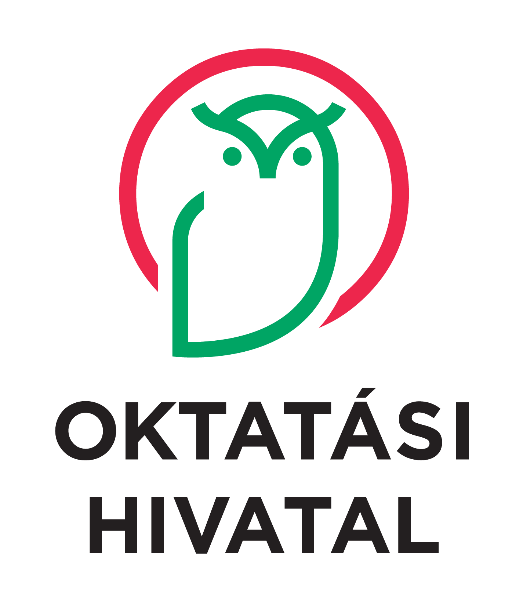 Köszönöm a figyelmet!
Eredményes tanévet és szakértői munkát kíván 
az Oktatási Hivatal!